মাল্টিমিডিয়া ক্লাসে স্বাগতম
পরিচিতি
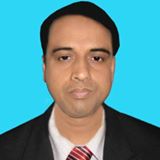 মো: আব্দুল মালেক
সহকারী শিক্ষক (কম্পিউটার)
কাজী আব্দুল মাজেদ একাডেমী
পাংশা, রাজবাড়ী।
মোবাইল : ০১৭১৭-০০২১৫১
ই-মেইল : abdulmalek1972p@gmail.com
Website: www.teachersnews24.com
শ্রেণিঃ নবম
বিষয়ঃ ব্যবসায় উদ্যেগ
চাকরি খুঁজছে এক ব্যক্তি
বিপথে যাওয়া তরুণরা
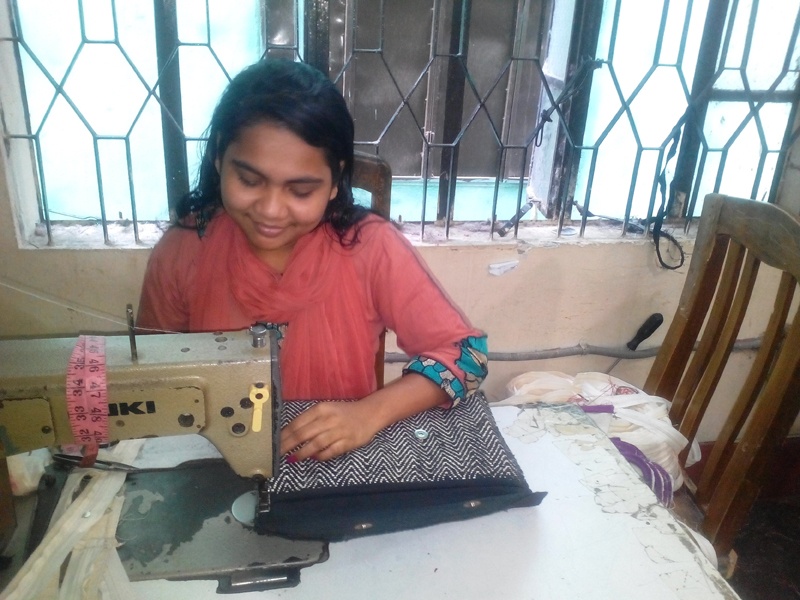 এক মহিলা জাল বুনন করছে
সেলাই  মেশিনে  কাজ করছে এক তরুণী
আত্মকর্মসংস্থান
শিখনফল---
এই পাঠ শেষে শিক্ষার্থীরা---
আত্মকর্মসংস্থান কী ব্যাখ্যা করতে পারবে।
আত্মকর্মসংস্থানের  প্রয়াজনীয়তা  ব্যাখ্যা করতে পারবে।
আত্মকর্মসংস্থানে উদ্বুদ্ধকরনের উপায়গুলো বর্ণনা করতে পারবে।
আত্মকর্মসংস্থানের ক্ষেত্রগুলো সনাক্ত করতে পারবে।
ব্যবসায়ী
জেলেরা মাছ ধরছে
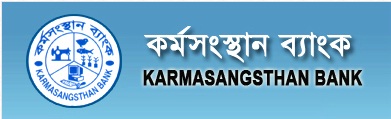 ব্যাংক থেকে প্রশিক্ষণ নিচ্ছে নারী
দলীয় কাজ
তোমার আশেপাশে ১০টি আত্মকর্মসংস্থান মূলক পেশার নাম লিখ।
মূল্যায়ন
আত্মকর্মসংস্থান প্রয়োজন কেন?
আত্মকর্মসংস্থান এর পাঁচটি লাভজনক     
    খাত কী কী?
বাড়ির কাজ
সহায়তাকারী  প্রতিষ্ঠান আত্মকর্মসংস্থানে  গ্রহন করা কার্যক্রম ছক আকারে লিখে নিয়ে আসবে।
       (১০টি কার্যক্রম)
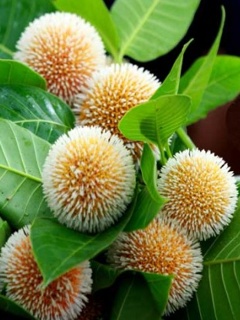 ধন্যবাদ